Para usar la herramienta en línea
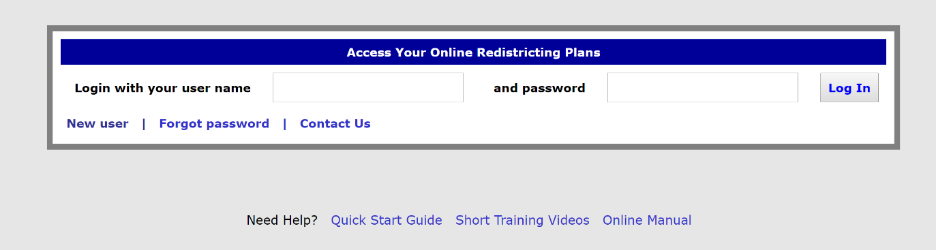 Encontrará tutoriales y recursos de ayuda en la página de inicio de sesión [login]. 

Ítems marcados con un círculo: 
1: controles para poder desplazarse por el mapa; 2: escoja el distrito en el que se situará el territorio seleccionado; 
3: opciones para seleccionar el territorio; 
4: resumen demográfico de distritos; 
5: cambio demográfico del área actualmente seleccionada; 
6: repaso del mapa al terminar; 
7: entregue el mapa.
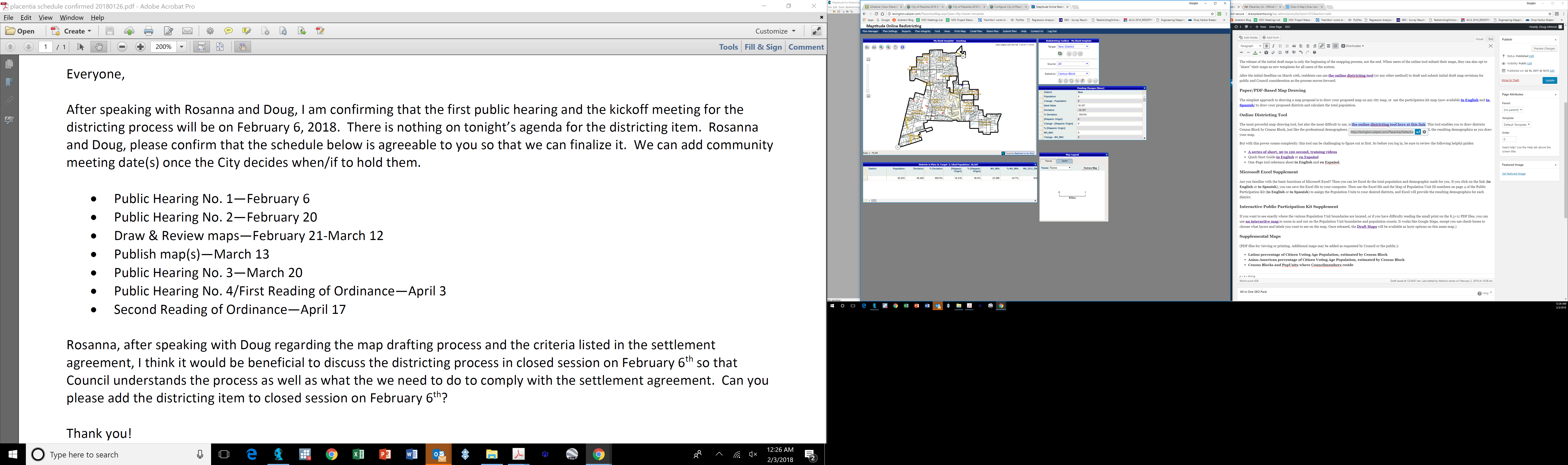 7
6
2
3
5
4